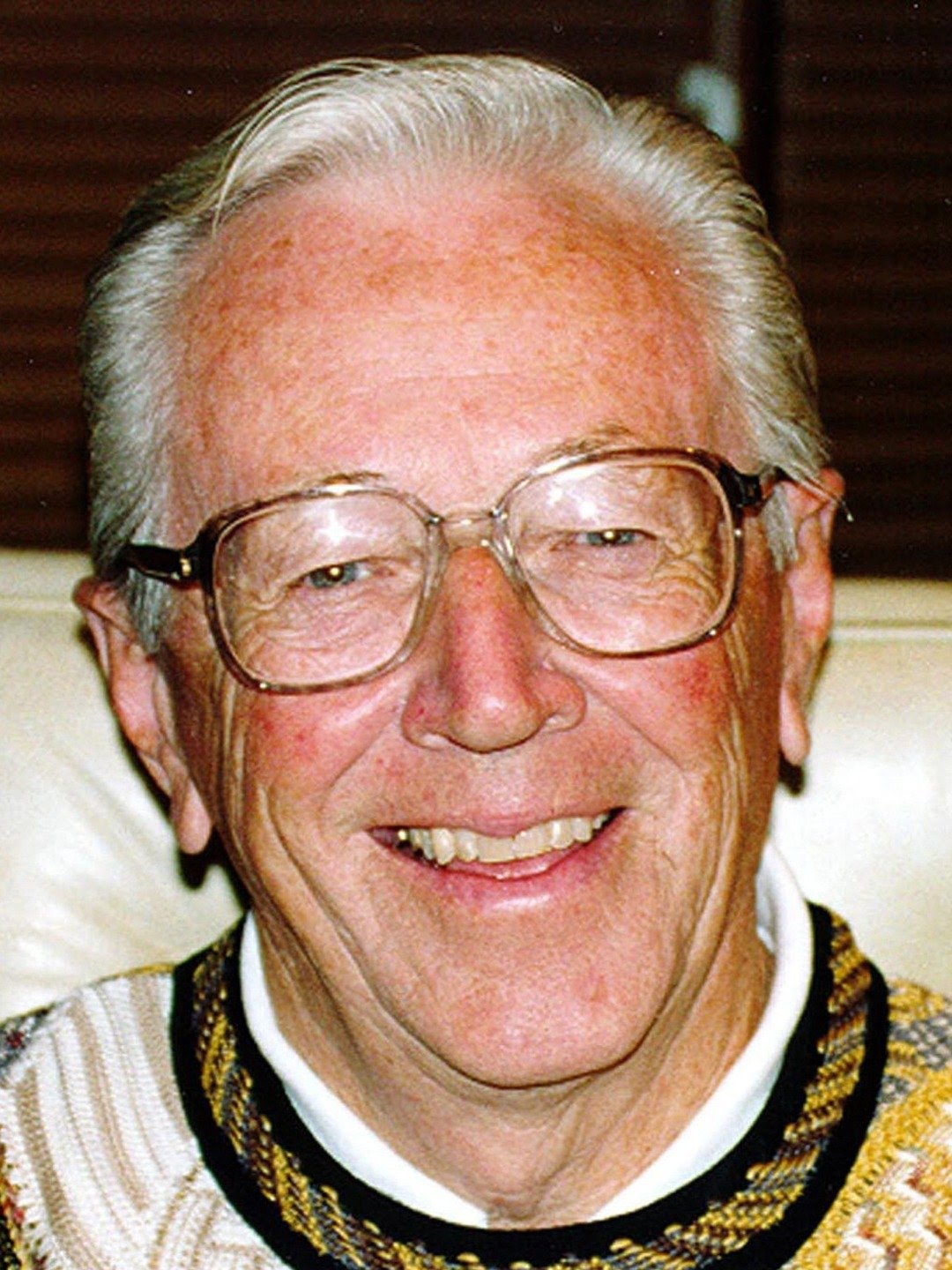 Charles M. Schulz… creator of “Peanuts”
Received many honourable rewards…
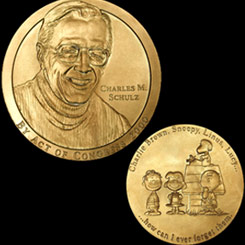 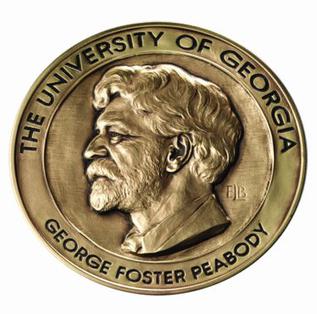 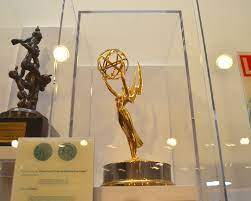 …became part of national vocabulary
“Unshell” the Peanuts and you’ll find the fingerprints of his faith…
Schulz stood his ground with CBS
A CHARLIE BROWN CHRISTMAS was created…
Linus reads story of Jesus Birth in Gospel of Luke…
… just turn the other muzzle
Jesus parable of foolish man building house on sand…. Matthew 7
Schulz said in 1966…
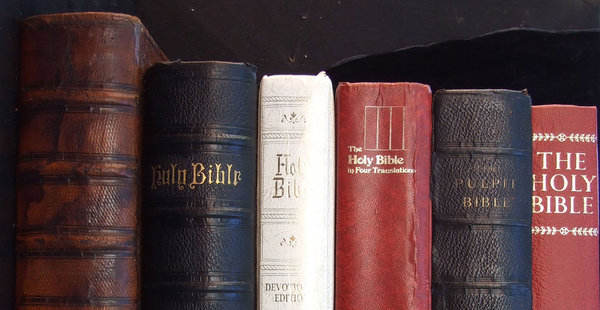 Just the mere fact of quoting from 
the Bible, of course, for a long while 
was forbidden in comic strips 
because somehow 
they just didn’t want you 
to go near these areas”
When do we pray?????
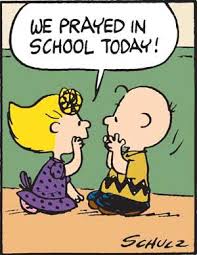 FEAR NOT!!!!
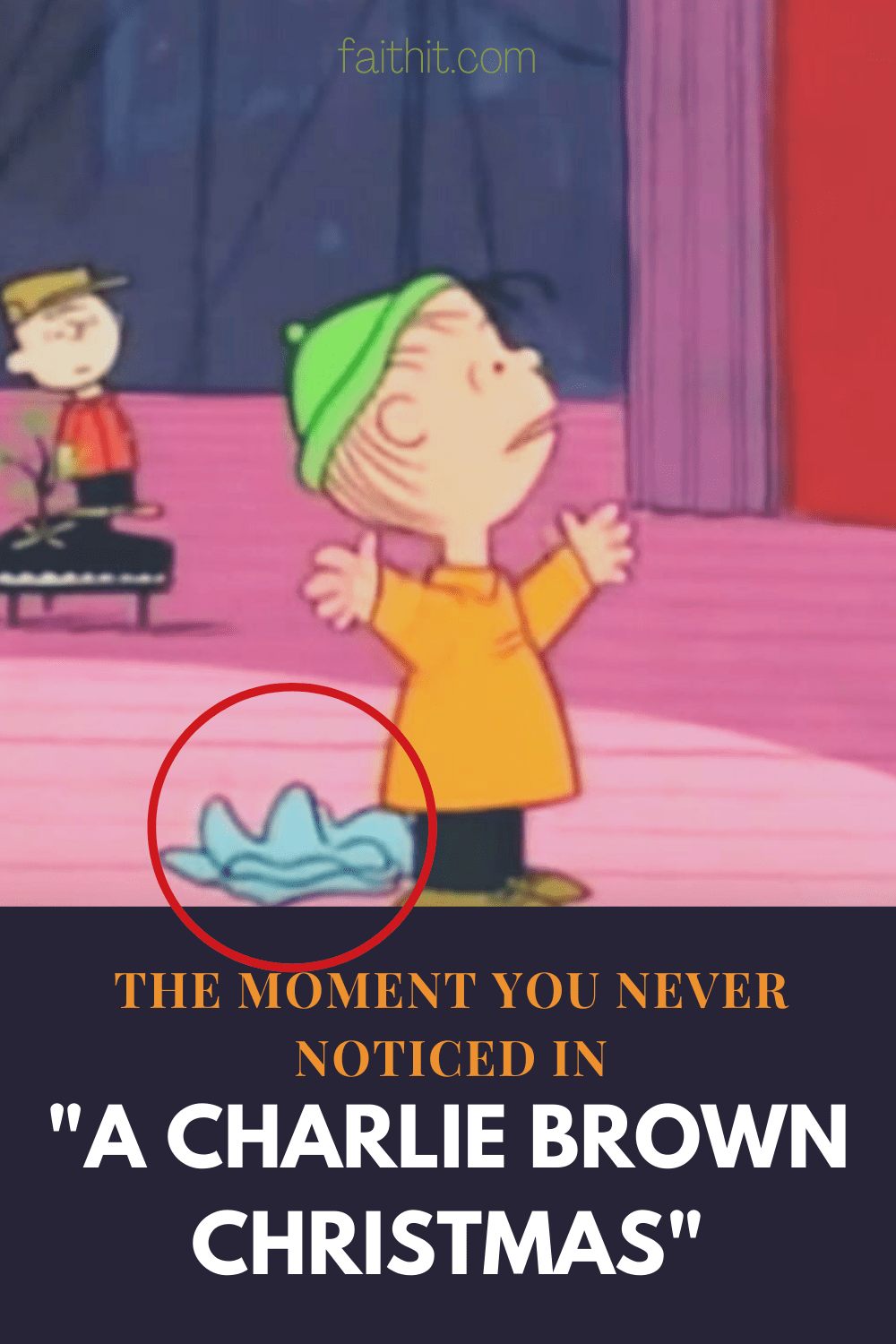 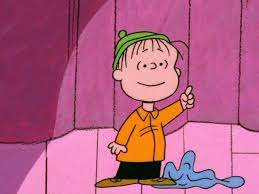 A Little Love can make        ALLthe difference
Christmas…. More than gifts… it’s the gift of life
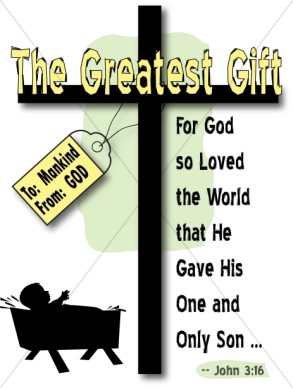 BLESSINGS OF PEACE AND JOY AND LOVE BE YOURS THIS CHRISTMAS